Электронное обучение как приоритетное направление развития системы ДПО
Николаева Татьяна Викторовна, к.п.н., декан факультета повышения квалификации ОГБОУ ДПО «Костромской областной институт развития образования»
Программа развития ОГБОУ ДПО КОИРО
Инновационный проект
Электронная информационно-образовательная среда
Методическое сопровождение преподавателейhttp://www.lms.eduportal44.ru/dpk/org/SitePages/Методическая%20учеба.aspx
Сайт дистанционного повышения квалификации и профессиональной переподготовки
http://www.lms.eduportal44.ru/dpk/org/SitePages/%D0%94%D0%BE%D0%BC%D0%B0%D1%88%D0%BD%D1%8F%D1%8F.aspx
Каталог дистанционных курсов
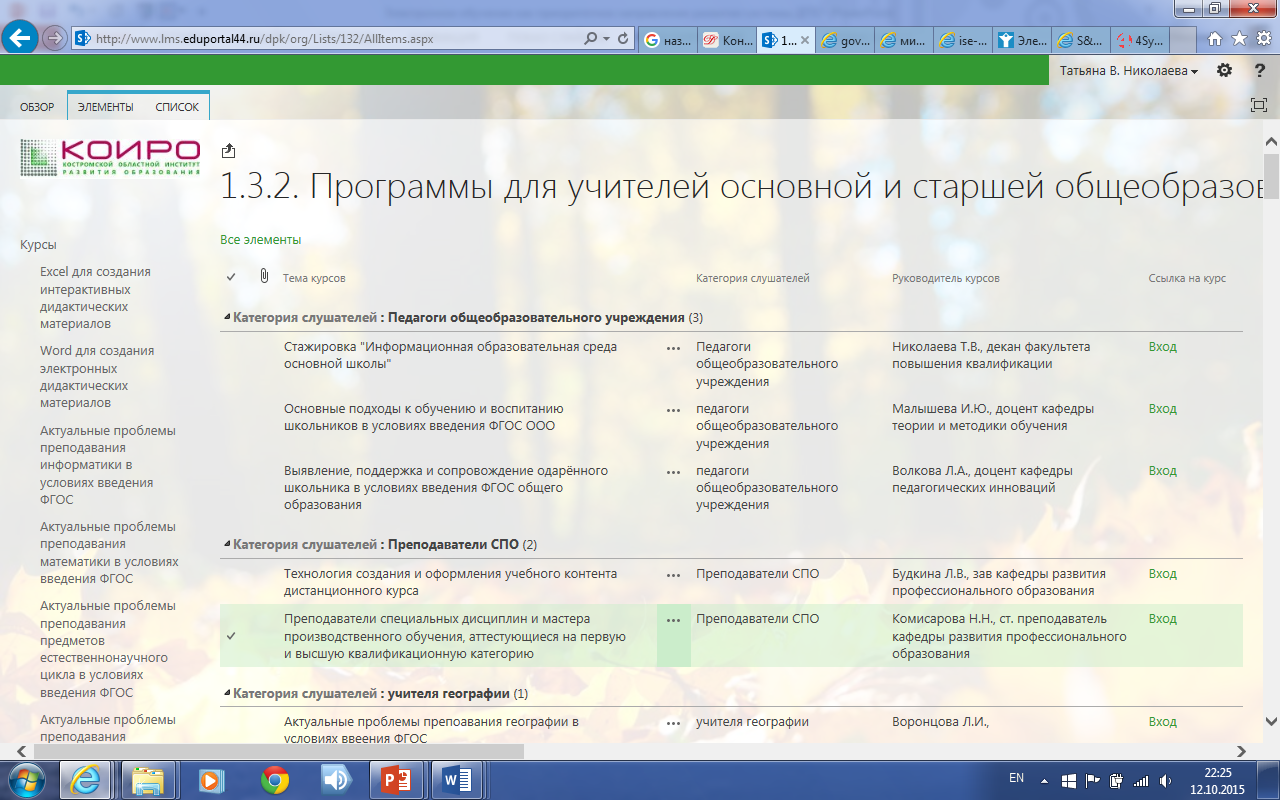 Образовательный контент
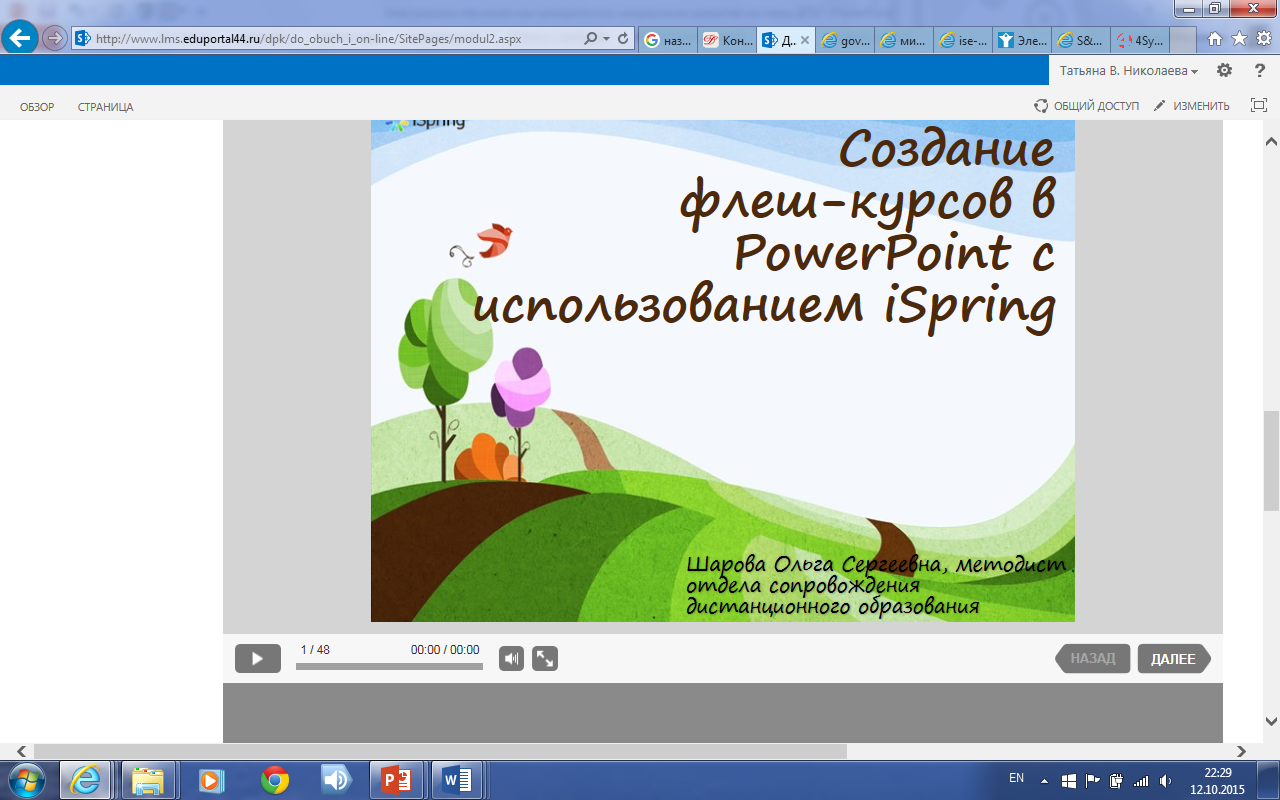 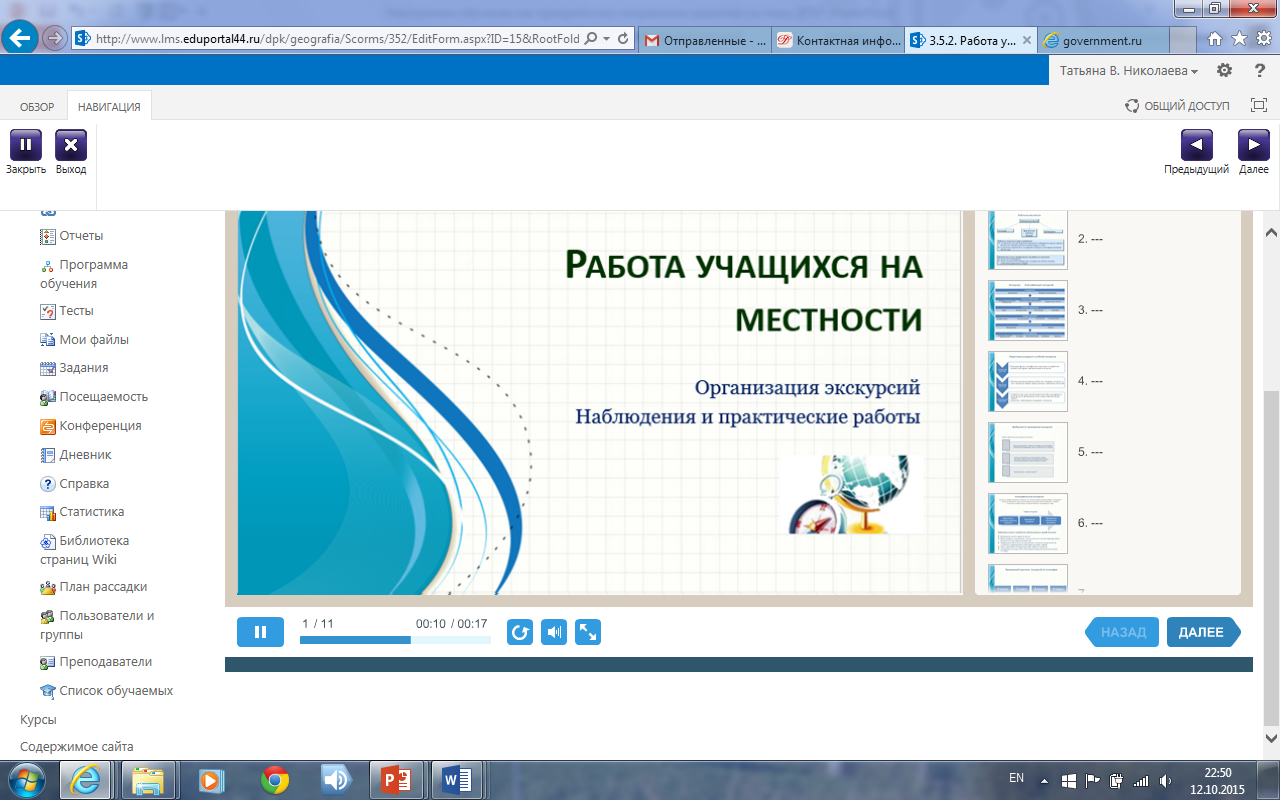 Вебинары
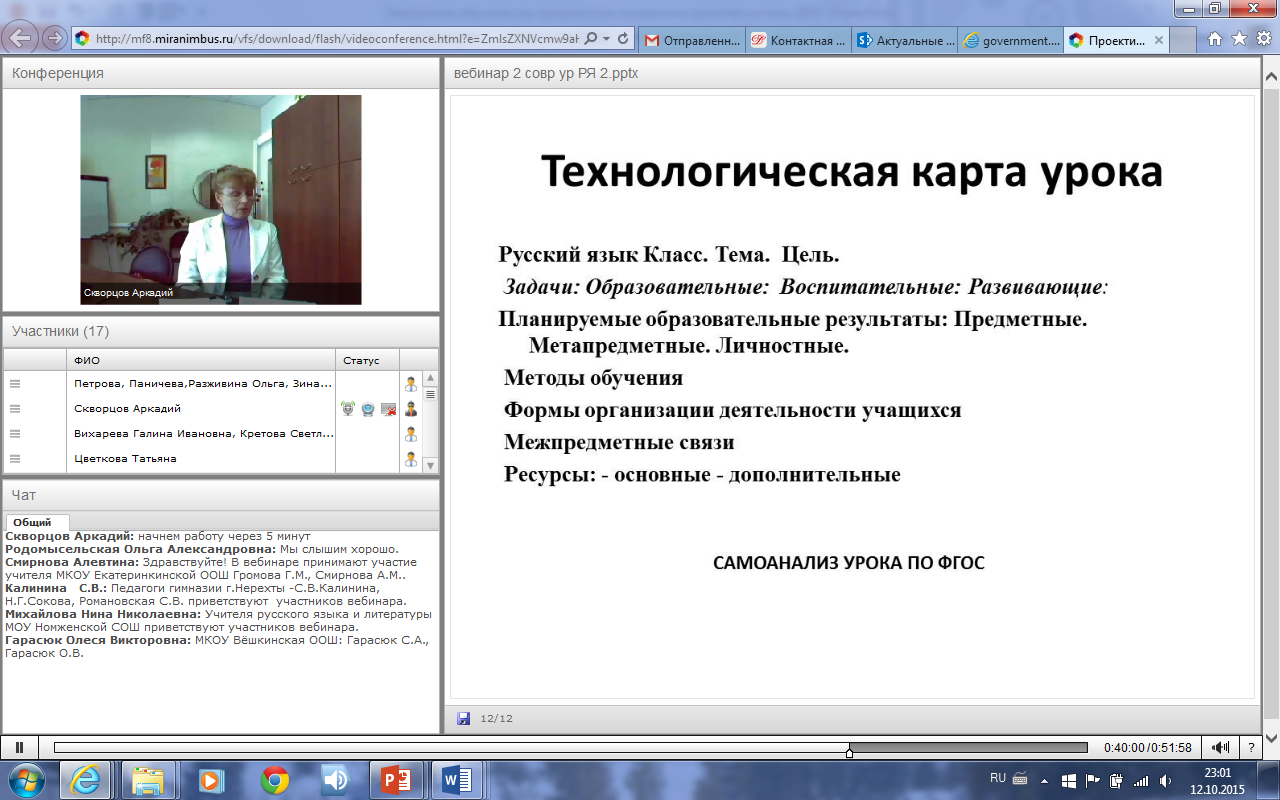 СотрудничествоФедеральный инновационный образовательный проект «Развитие образовательных учреждений Российской Федерации как современных информационно - коммуникационных центров»
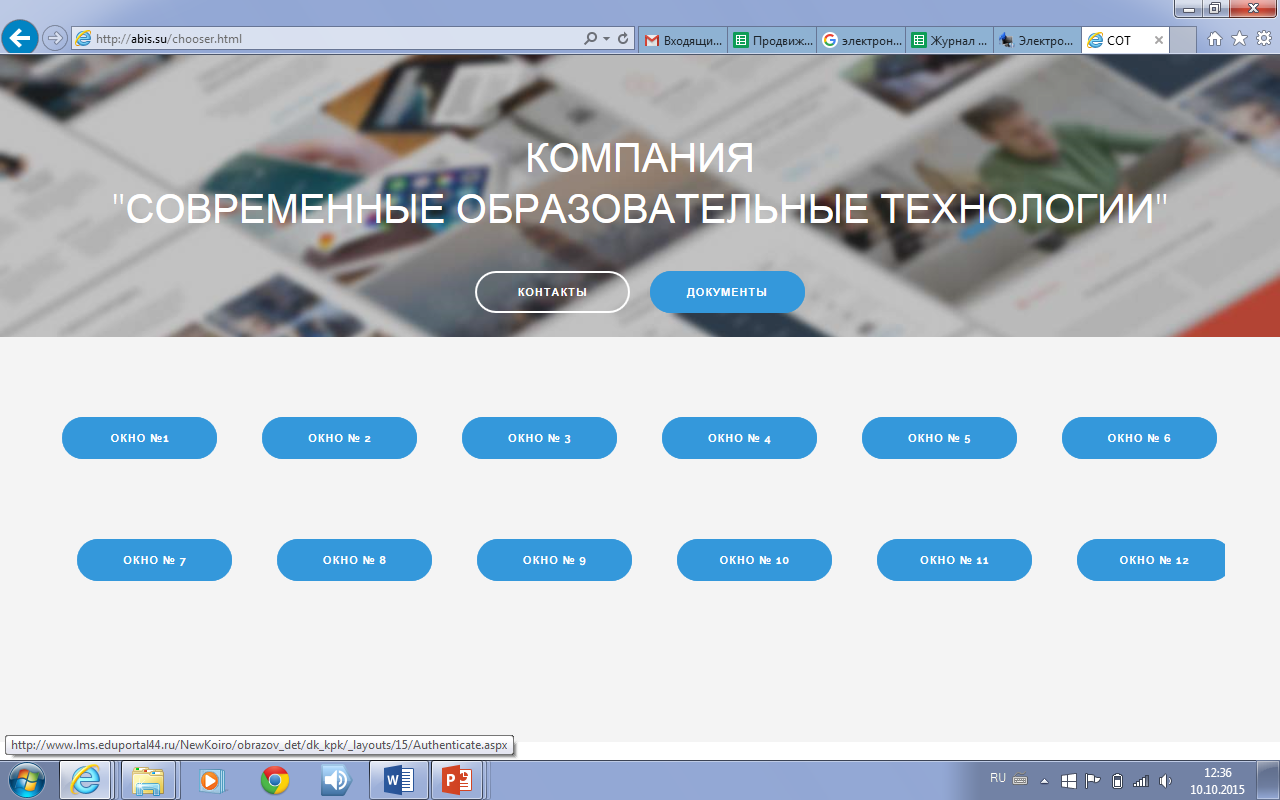 Совместно с ООО «Современные образовательные технологии» (г. Тюмень) организуется и проводится обучение работников системы образования по ДПО, реализуемым с использованием электронного обучения (в каталоге представлено 48 дистанционных курсов)
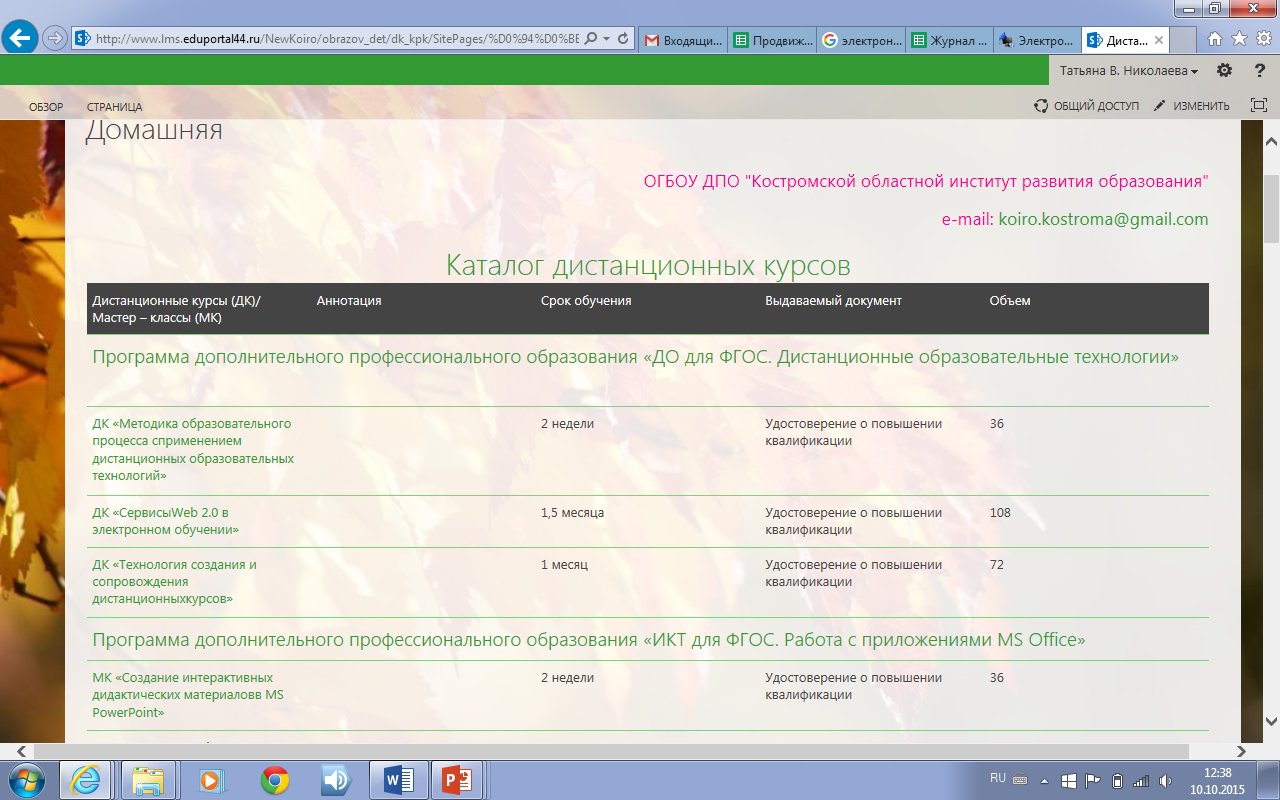 Спасибо за внимание!


Контактная информация:
Николаева Татьяна Викторовна, декан факультета повышения квалификации ОГБОУ ДПО «Костромской областной институт развития образования»
Адрес: ул. Ив. Сусанина, д. 52, ауд. 13
Тел. (4942) 31-77-91
E-mail: nikolaevatat@gmail.com